Fig. 1. Adjusted wage share and GDP growth.
Cambridge J Econ, Volume 33, Issue 1, January 2009, Pages 139–159, https://doi.org/10.1093/cje/ben026
The content of this slide may be subject to copyright: please see the slide notes for details.
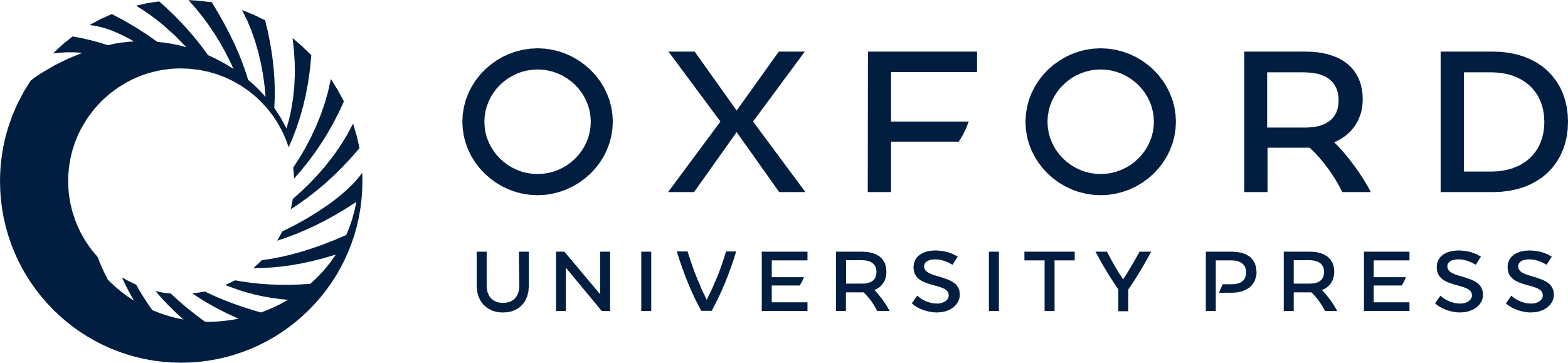 [Speaker Notes: Fig. 1. Adjusted wage share and GDP growth.


Unless provided in the caption above, the following copyright applies to the content of this slide: © The Author 2008. Published by Oxford University Press on behalf of the Cambridge Political Economy Society. All rights reserved.]